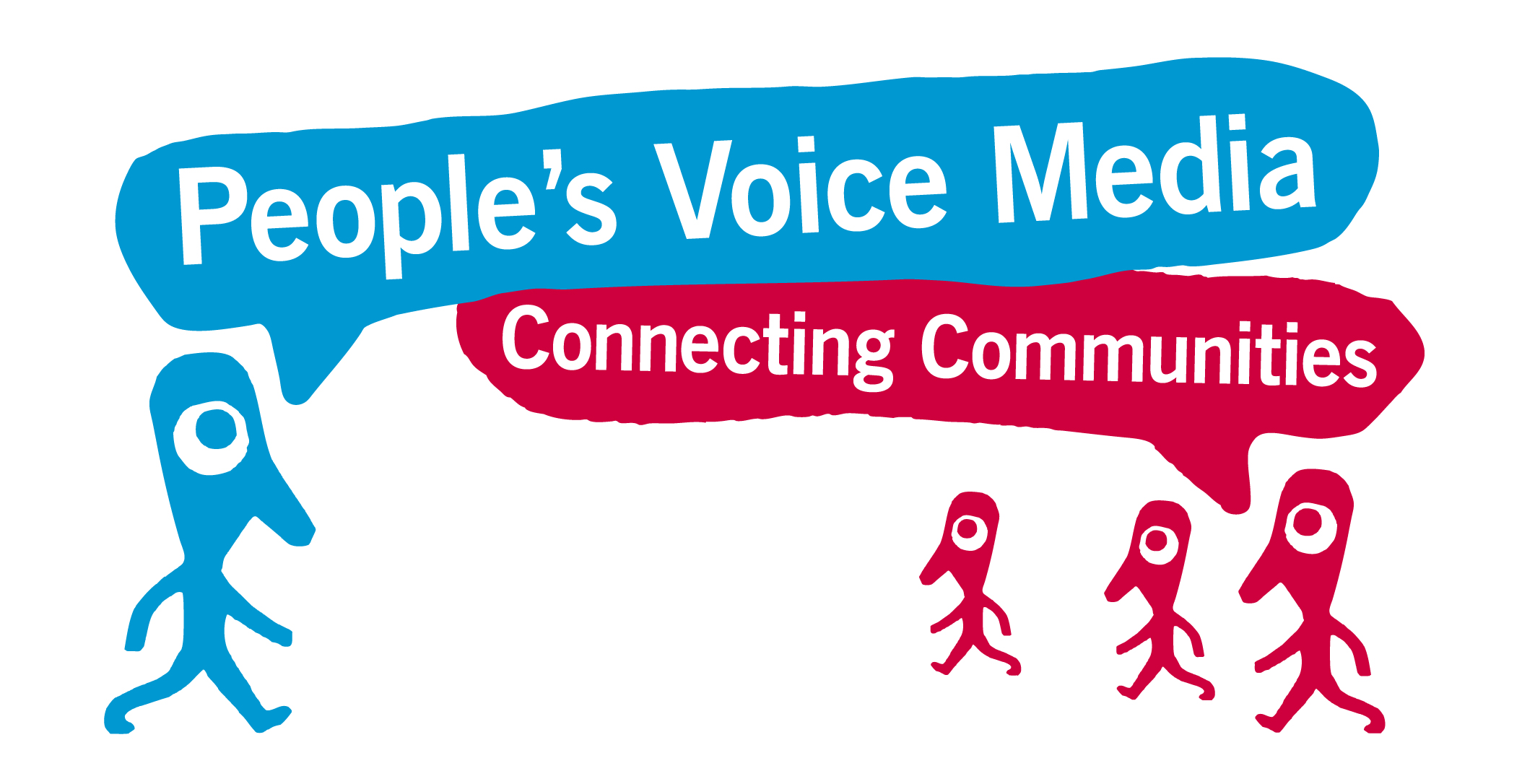 Storytelling for Insight
May 2017
Gary Copitch Chief Executive 
Gary@peoplesvoicemedia.co.uk
Peoplesvoicemedia.co.uk
[Speaker Notes: Thanks]
Who are we?
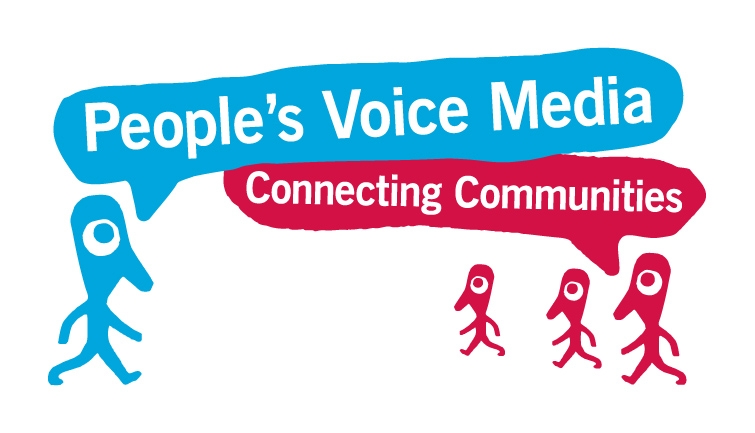 We are a charity and a not for profit business founded in 1995. We work across Europe.
We specialise in gathering people’s authentic voices and stories. These stories give insight that influence and inform people and organisations.
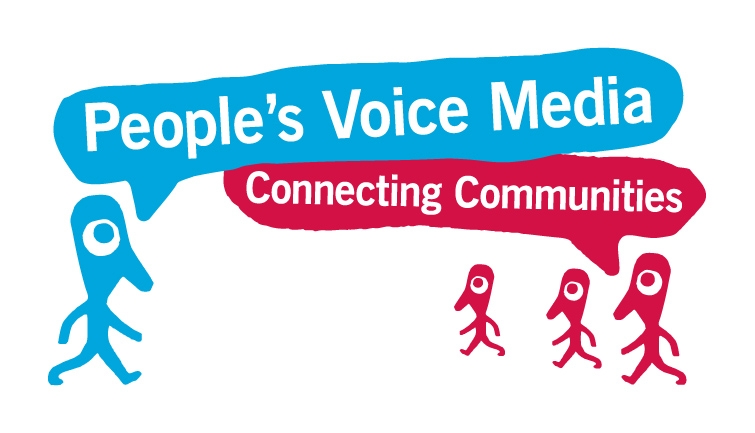 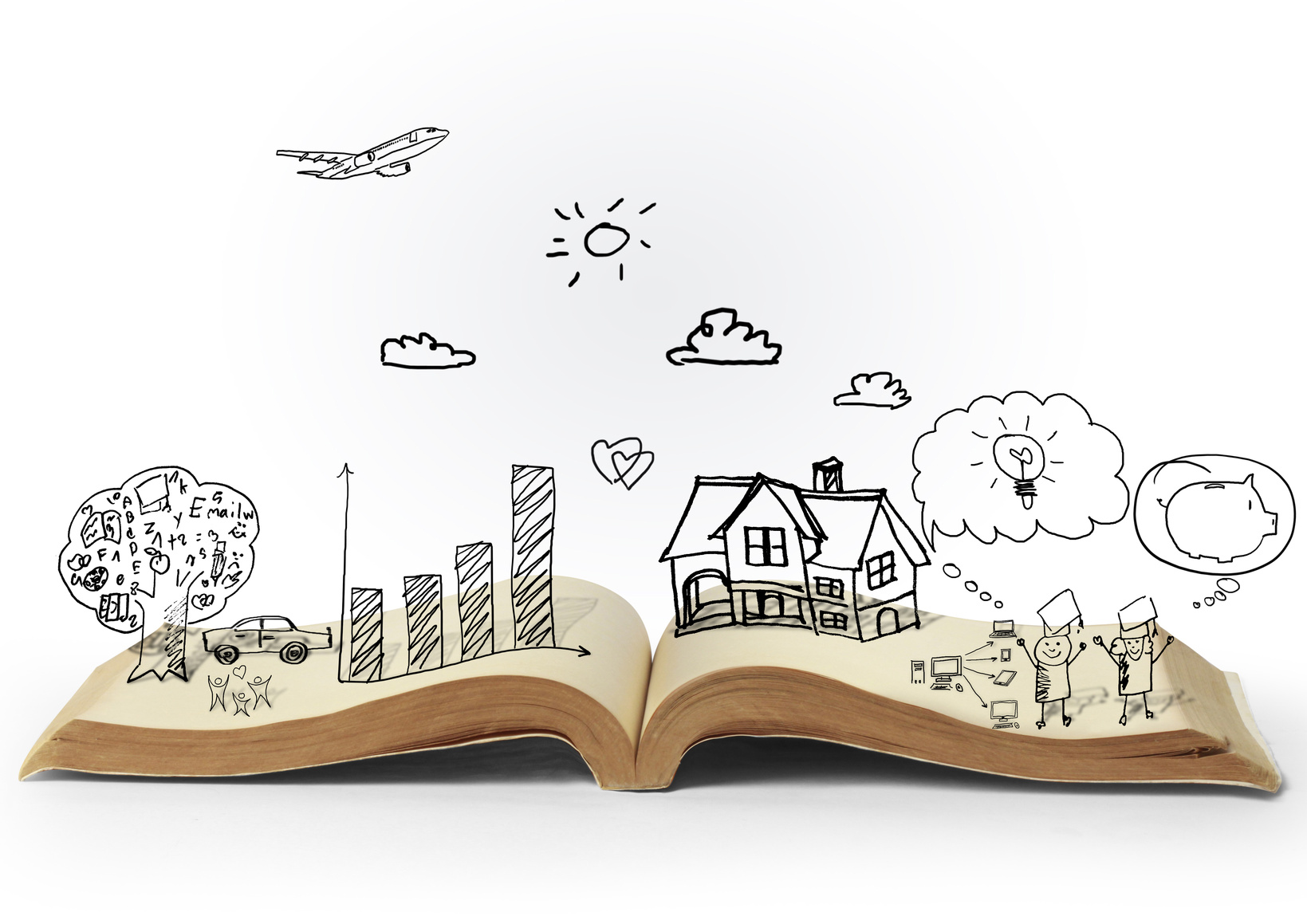 Stories of lived experience
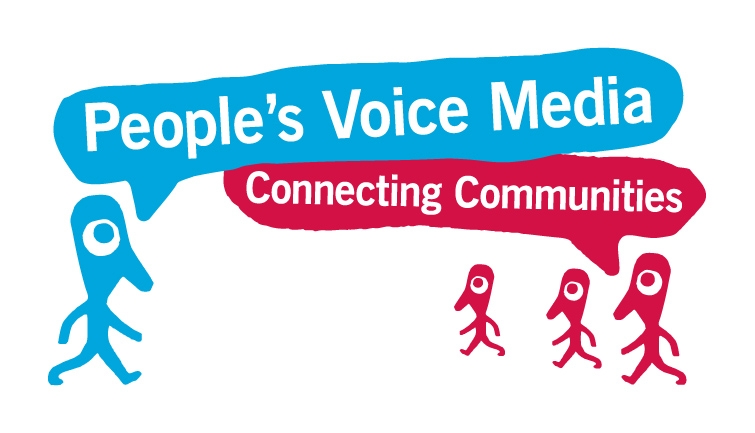 Look at the whole story
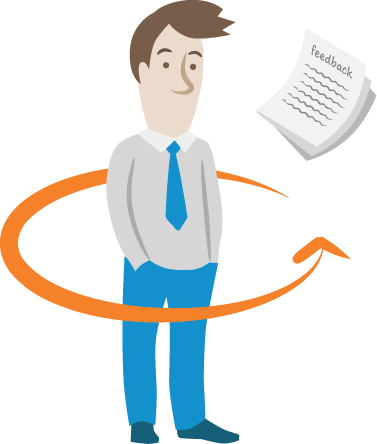 [Speaker Notes: 360 approach people live in communities with families  approach which is silo break the silo]
Community Reporters
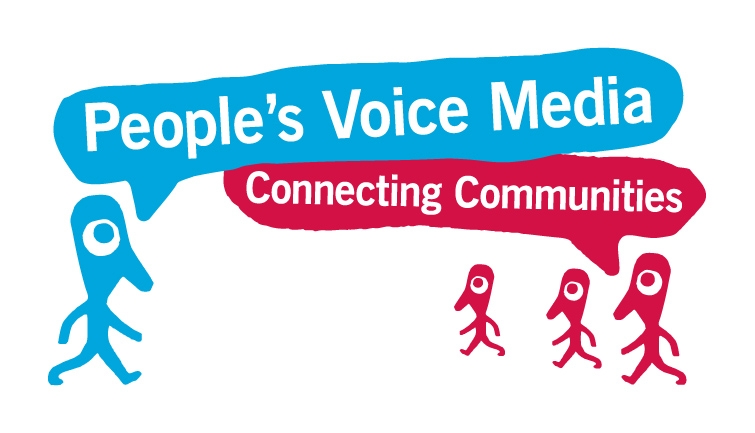 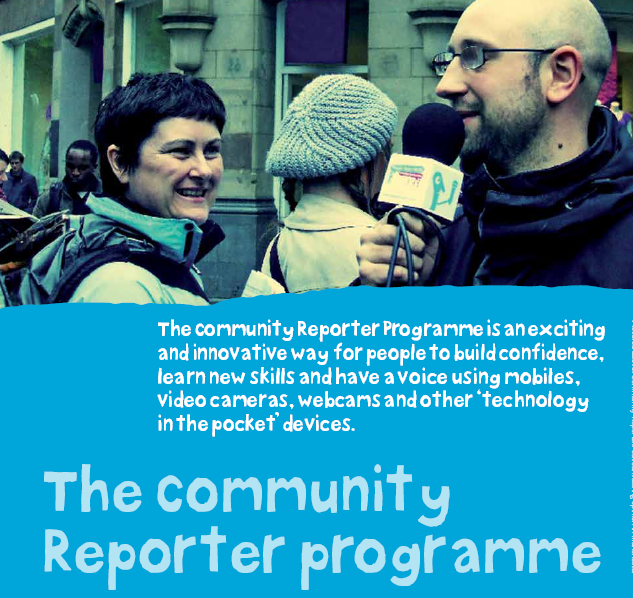 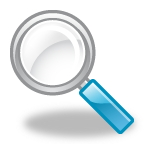 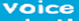 [Speaker Notes: Stated in 2007 Central to Community Reporting is the belief that people telling authentic stories about their own lived experience offers a valuable understanding and insight  of their lives and supports people to have a voice to challenge perceptions and describe their own reality.]
Our model
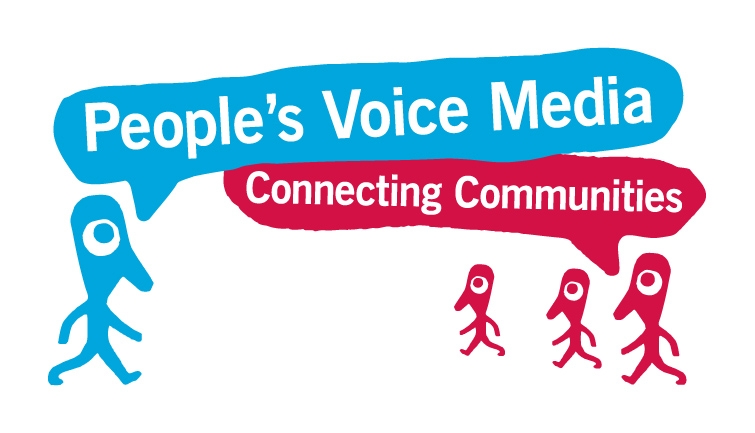 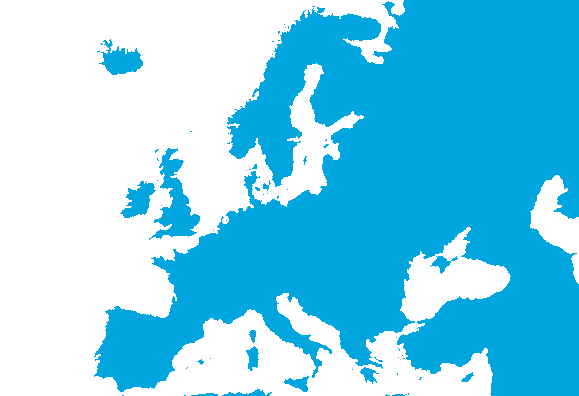 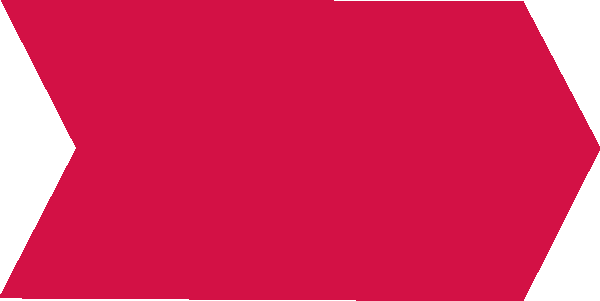 Replicate 
36 social
licencees
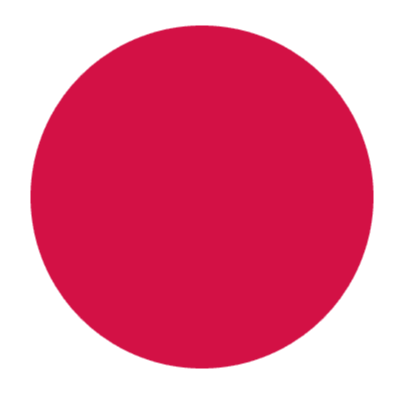 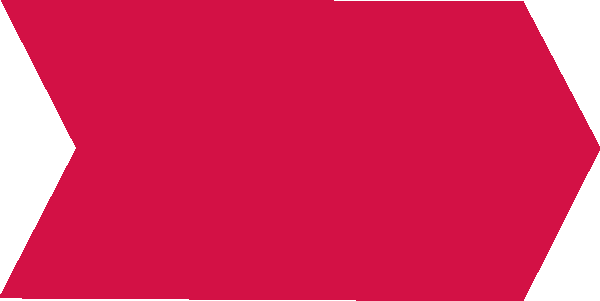 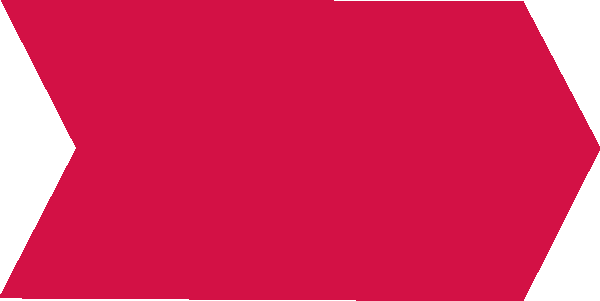 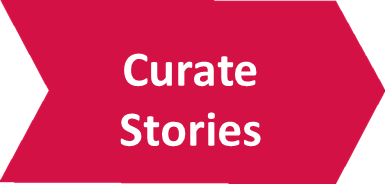 Network of over
 1800 reporters
Capture story
Train
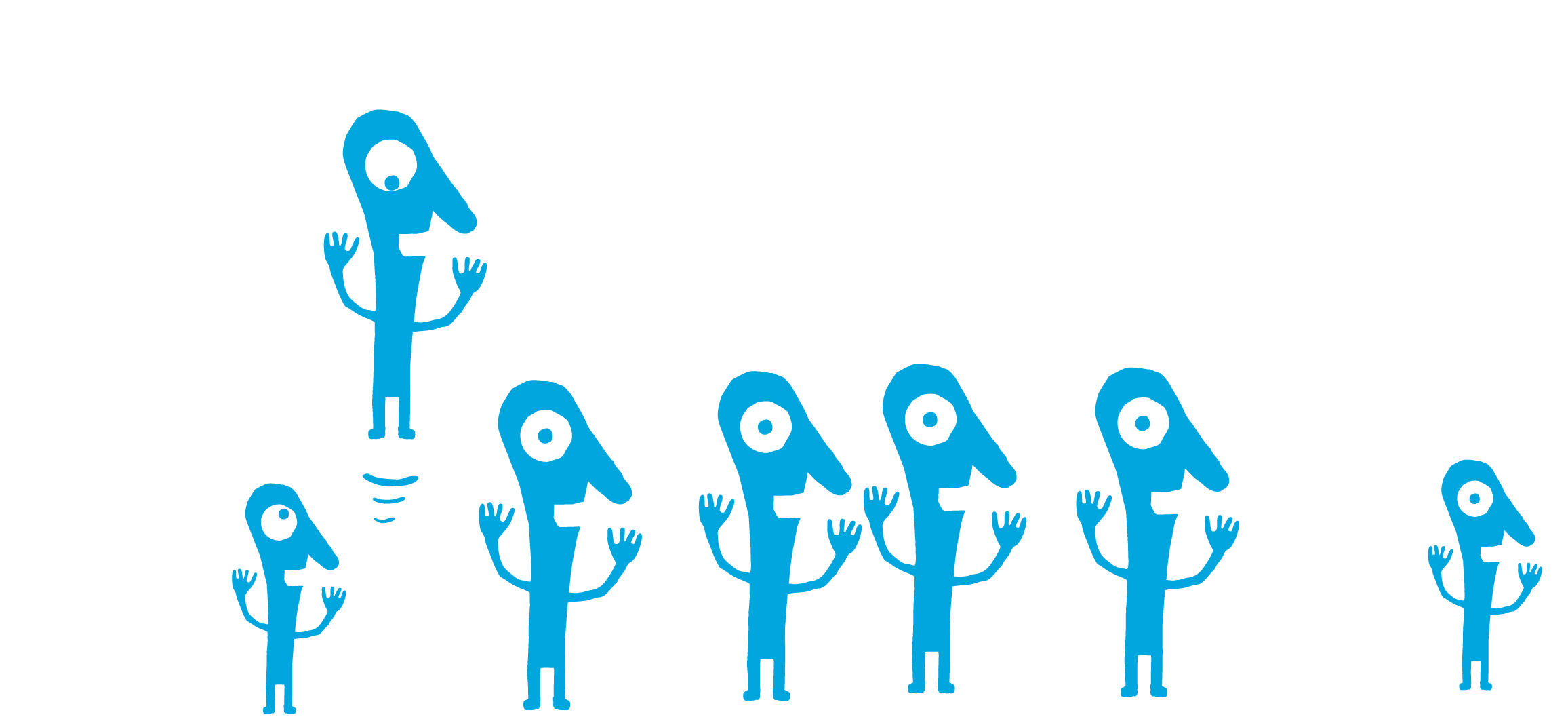 Create Impact
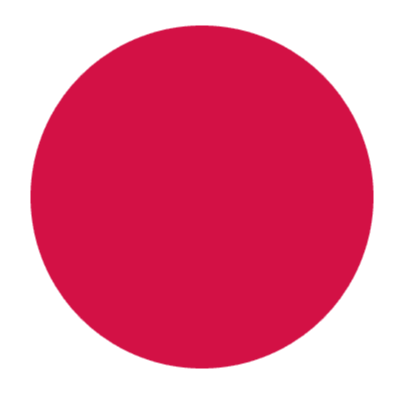 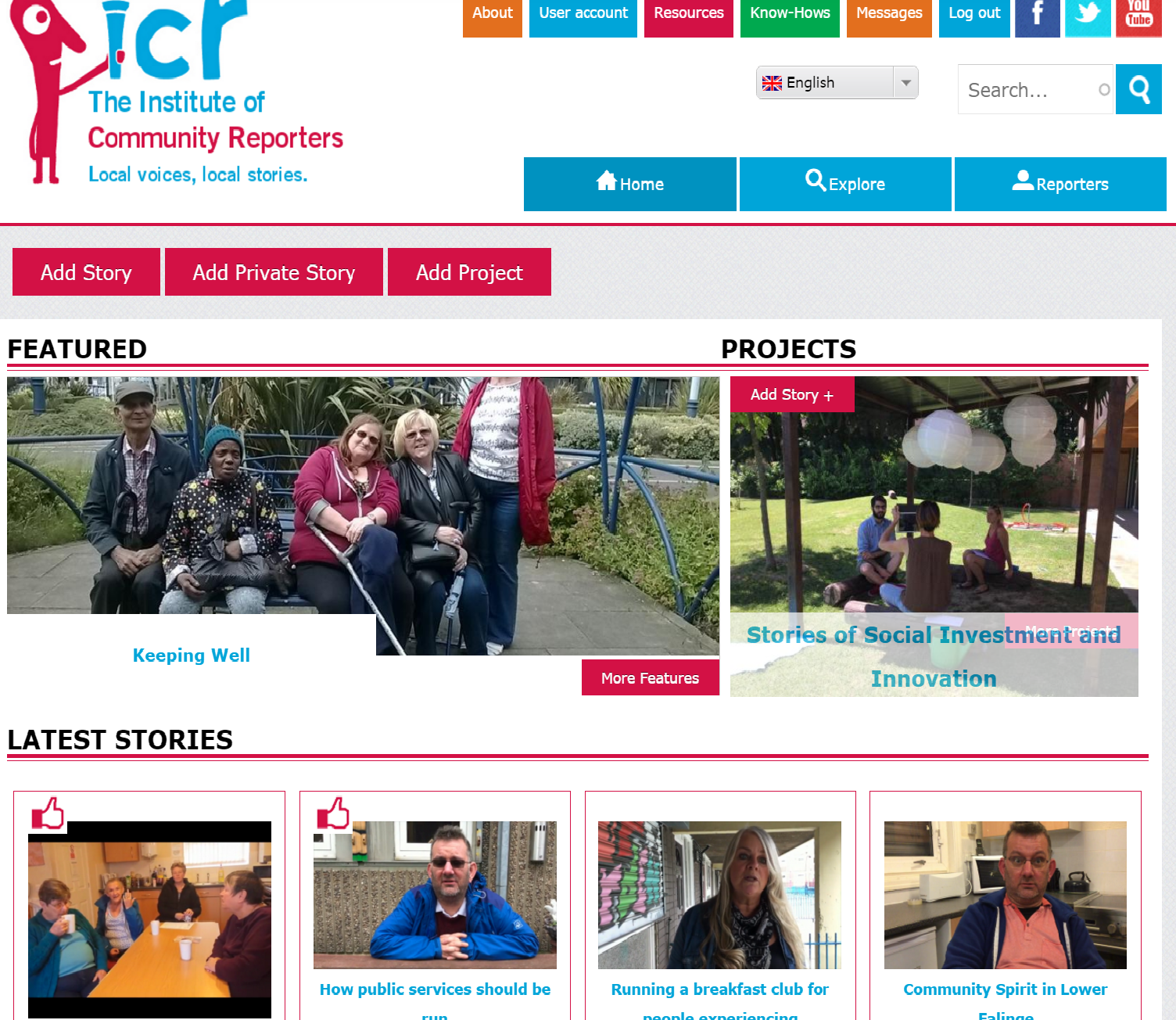 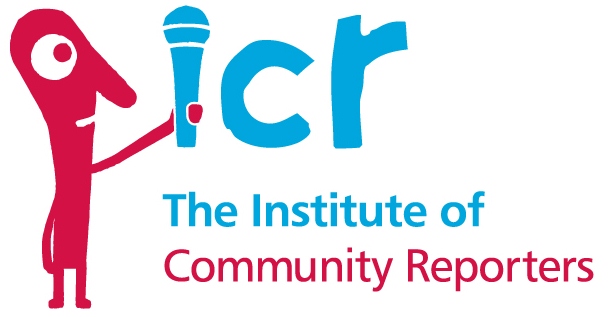 communityreporter.net
[Speaker Notes: Train 2/3 day programmes responsible story telling, and story telling practice your own and others receive digital confidence – technology in the pocket devices 
Capture ask about who has mobiles video/audio/written and photo appear on cr site 
Replicate local provison feeding local network 
Curate reporters look at all stories collected and say whats authentic and feed back to commisionier or to create a feture on cr web site unsolicited. 
Network mixed peol 11- 90 across us and Europe mainlt c2,d and E]
Who are the reporters?
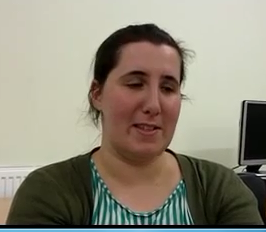 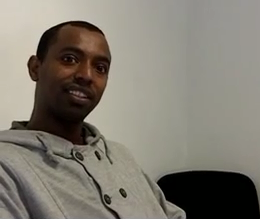 We support people to tell their stories from a range of demographics including:

BME, LGBT, white, disabled, employed and unemployed people, FGM, Older  

Age range from 11 to 80+
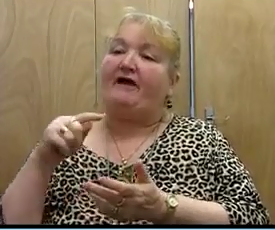 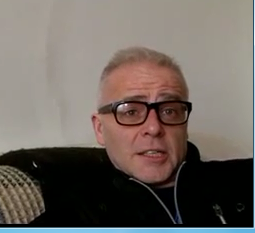 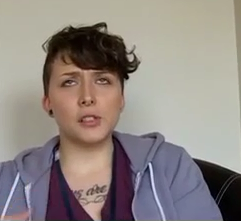 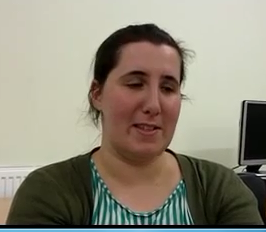 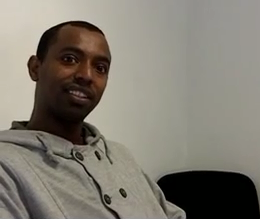 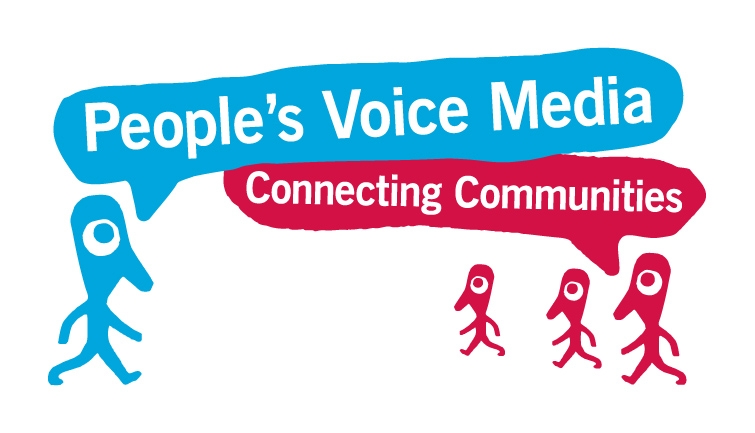 In addition each reporter receives training on:

- Responsible storytelling methods
- Story collection techniques
- Able to use “technology in the pocket devices”    
  including  video, audio and photography functions
    - Digital literacy skills and confidence building
    -  Peer to peer collection
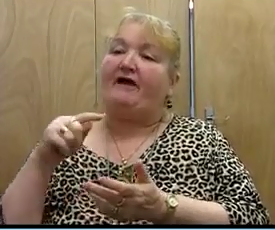 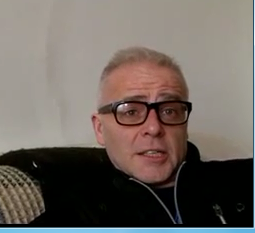 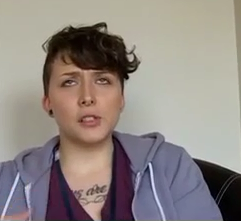 What Community Reporters receive
Become part of the Institute of Community Reporters movement  and are able to share experience  and thoughts online and in meet ups and provide ongoing story 

Feel that someone is listerning 

Be recognised for their contribution though the Insittue of Community Reporter badging and certification programme 

Post course training on curation
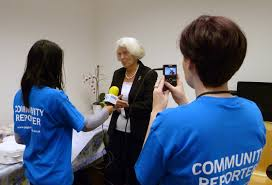 Storytelling approach
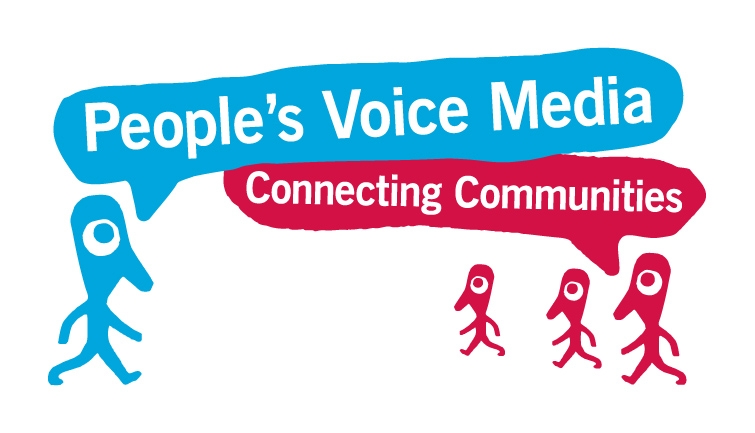 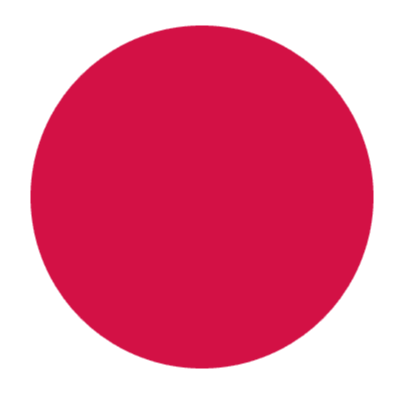 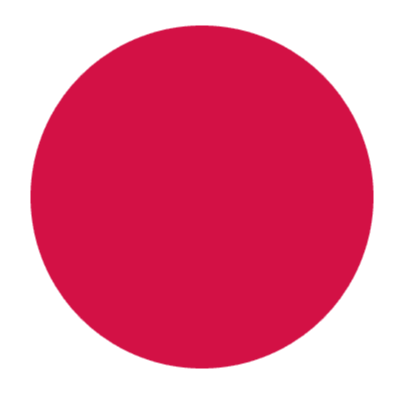 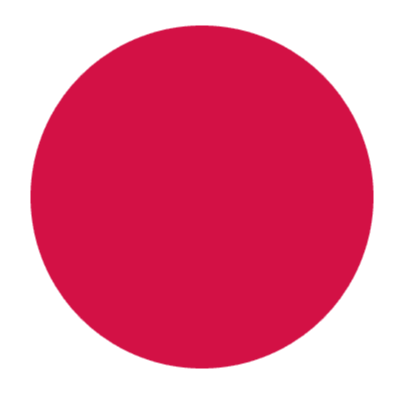 Snapshot 
Stories
Personal Monologues
Dialogue 
Story
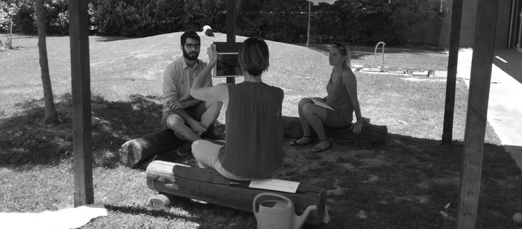 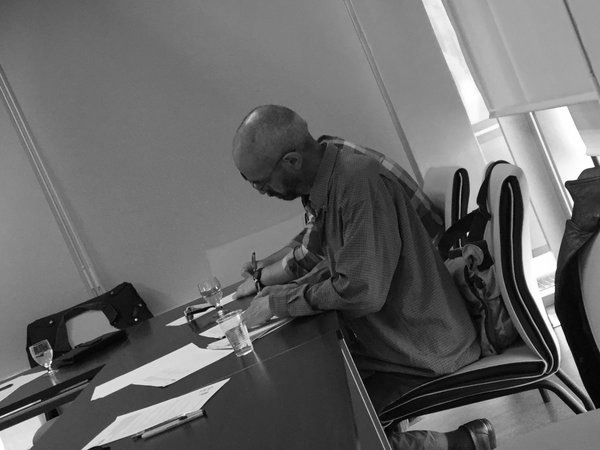 [Speaker Notes: Snapshot Stories: These stories engage people in talking about their opinions on a particular topic. 
Dialogue Interviews: These are peer-to-peer ‘interviews’ that do not have pre-determined questions.open question enables the storyteller to start Community Reporter recording the story
 Personal Monologues: people record themselves talking about a particular topic, experience, life journey etc. planned mind-mapping exercises, journey story maps, story and ideas boards, and story element planning sheets.]
Greater Manchester Public serviceReform
Snapshot story
Challenging Perceptions
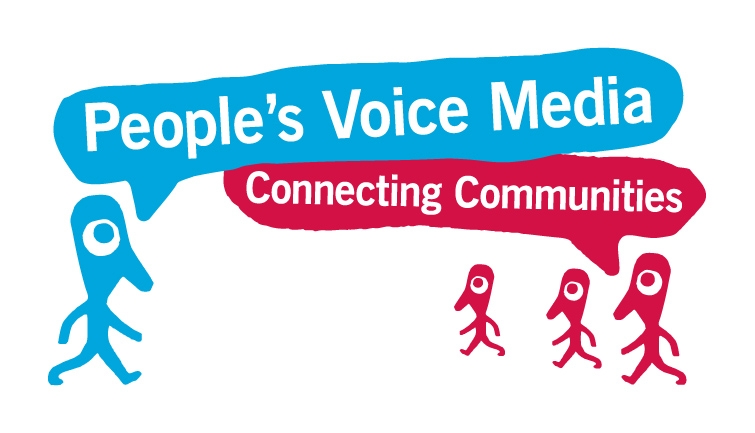 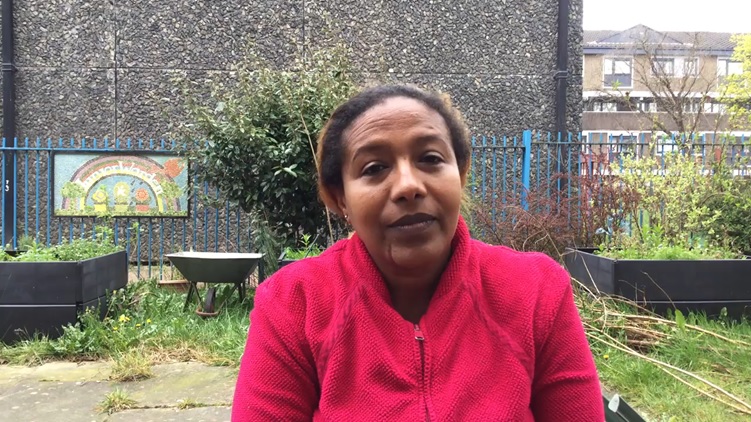 [Speaker Notes: Snapshot public servce refoms]
Dialogue story 
Describing their own reality
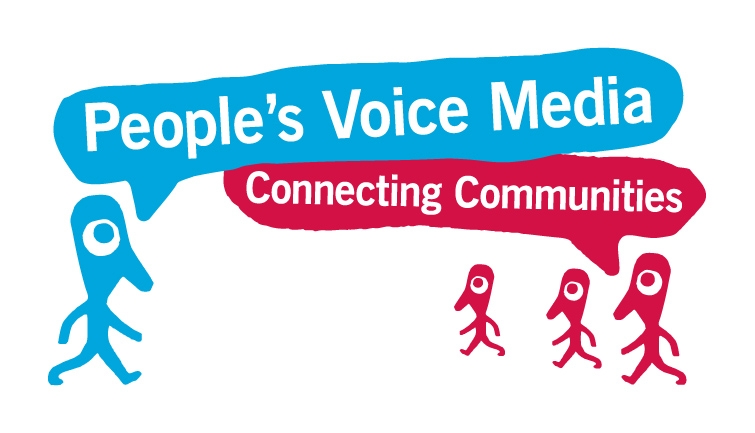 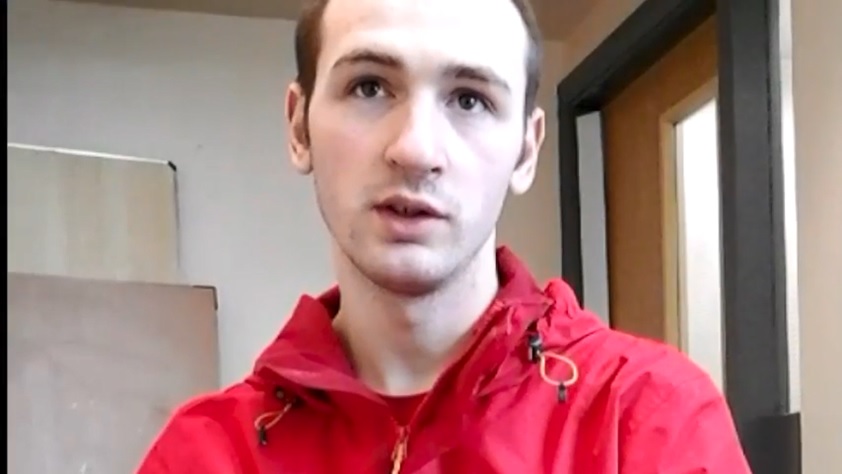 [Speaker Notes: Also story of other people his mother workers involved in order to give 360 story curated and will be sent to public service reform  Peer to peer reporter did dialogue not researcher  asking questions]
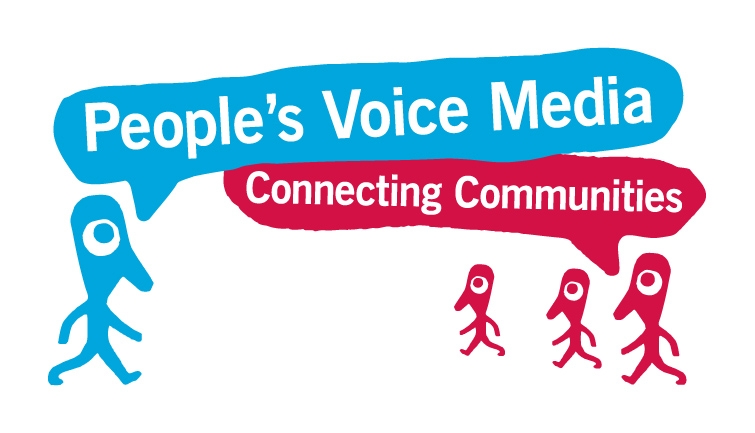 Curating Stories
Our analysis process
The WHAT
e.g. I keep well through walking my dog.
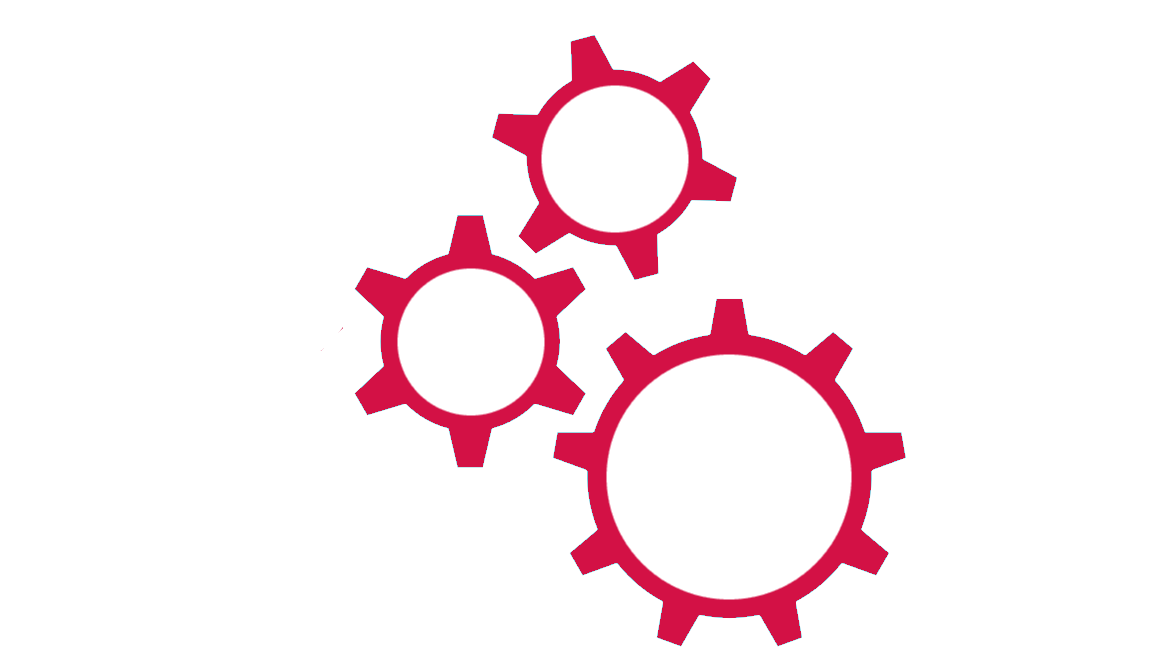 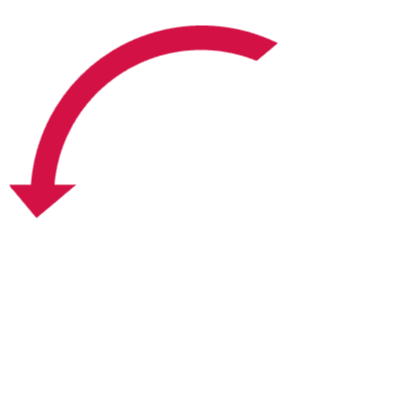 Topic
1
The WHY
e.g. My husband died and the dog gave me a reason to go out and get back to normal, so I wasn’t on my own.
Content
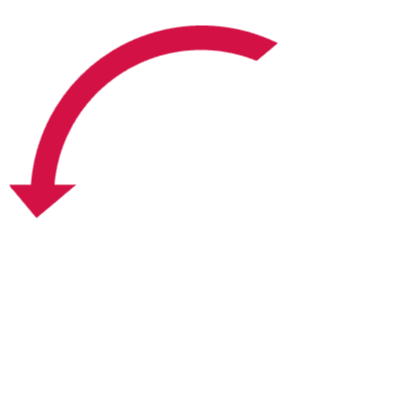 The HOW
e.g. Being outside in the park gives me a boost. It helps me to meet other people.
2
3
Context
The Findings & Insights
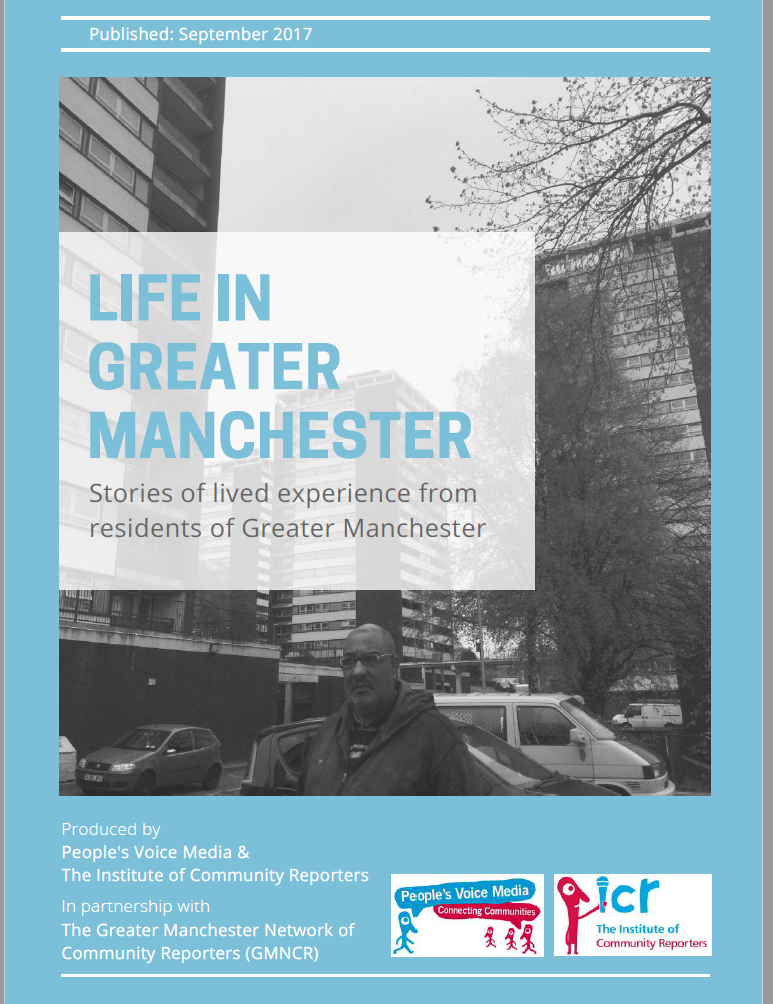 [Speaker Notes: Just done this across greater Manchester collected x no of stories from x number of people across 10 borughs user persectve to inform public service teams  findings still In draft change is often at local level and idea to be disruptor]
Community  Reporting looking at the 360
Community Reporting for Co-production
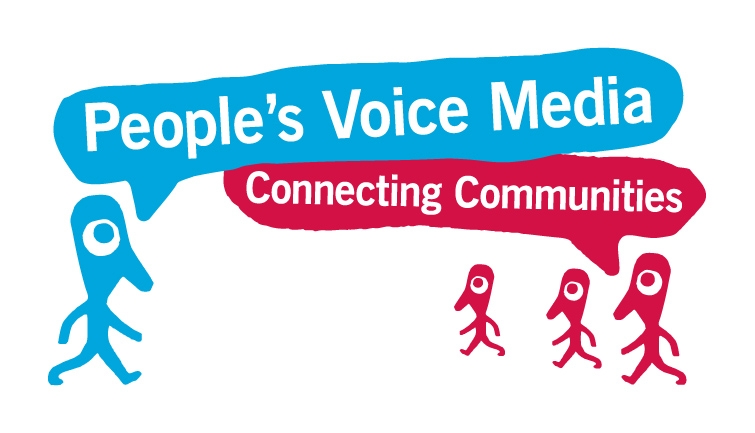 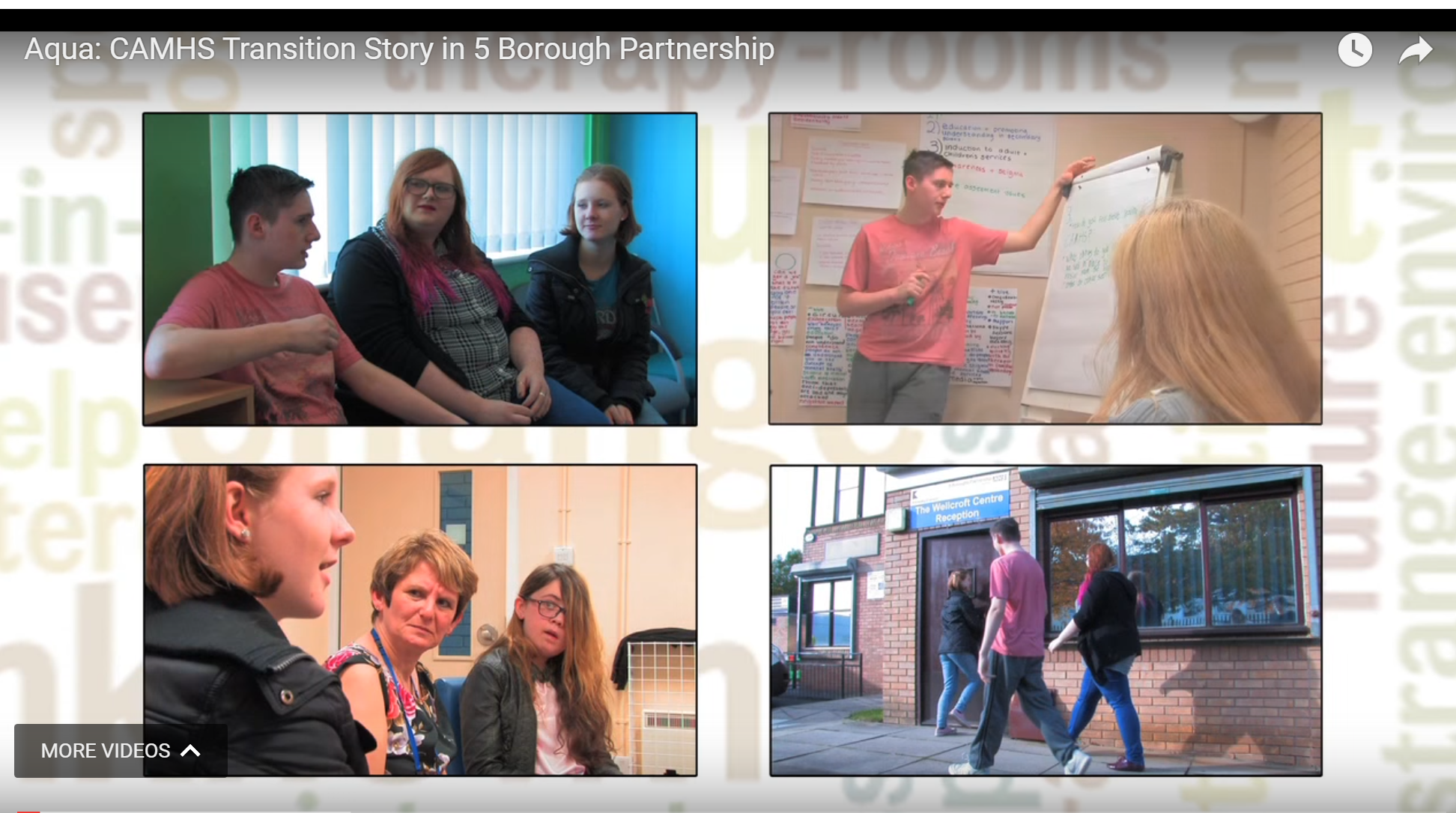 Pan European project on 
Social Investment and Innovation
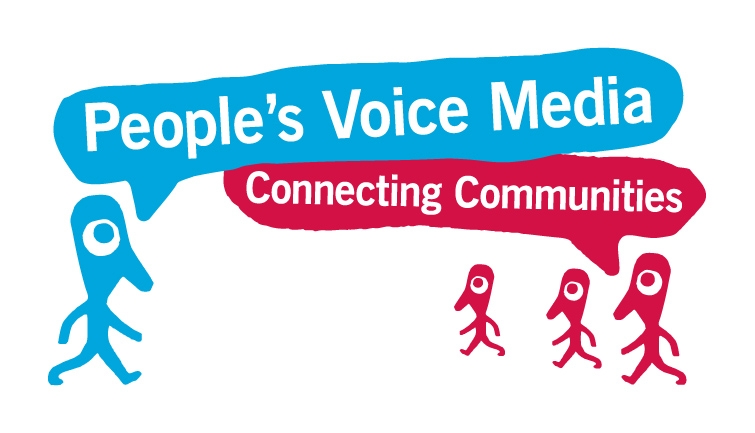 Partnership with 10 European Universities. 
Our role was to provide insight on user perspective
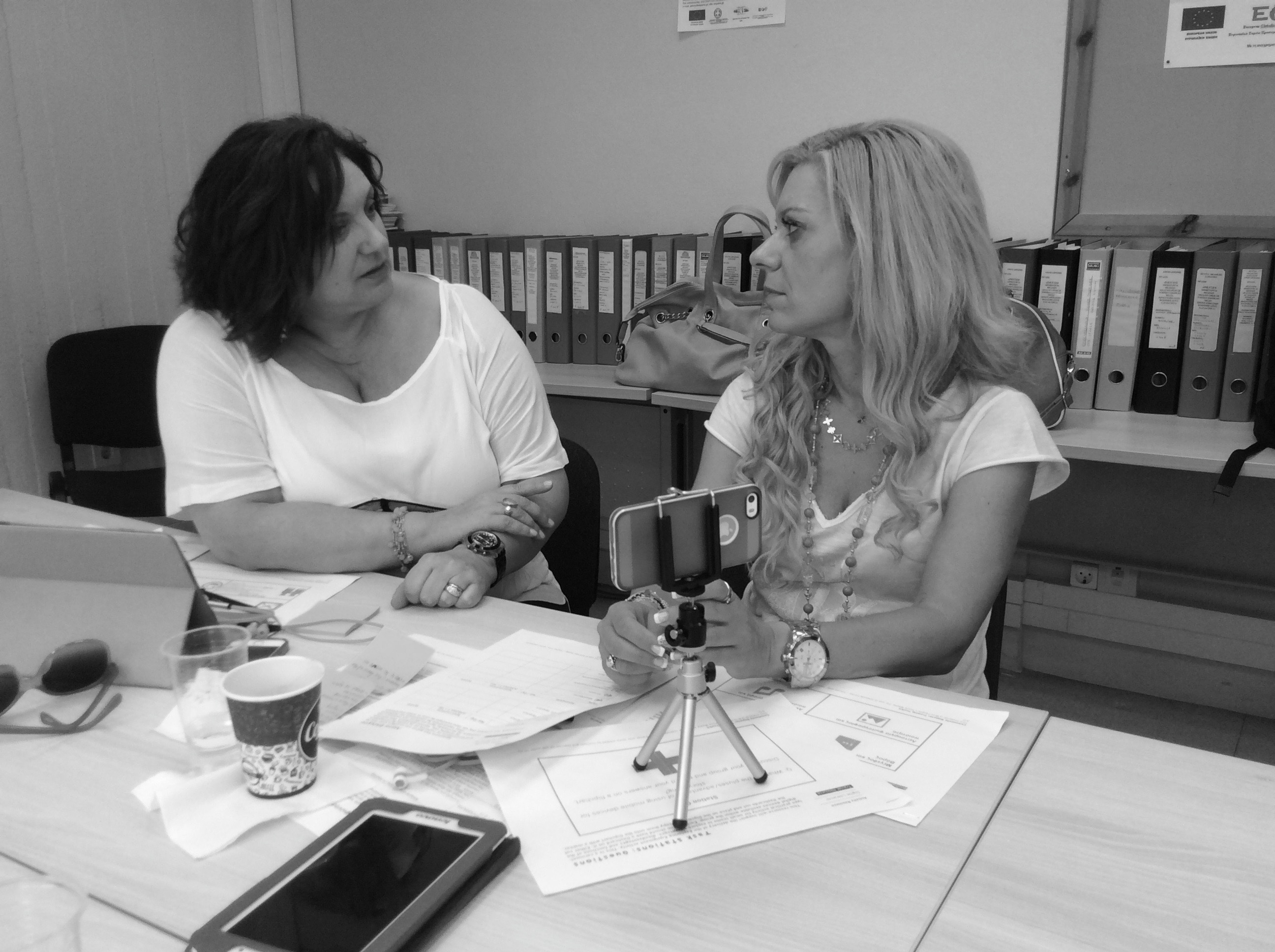 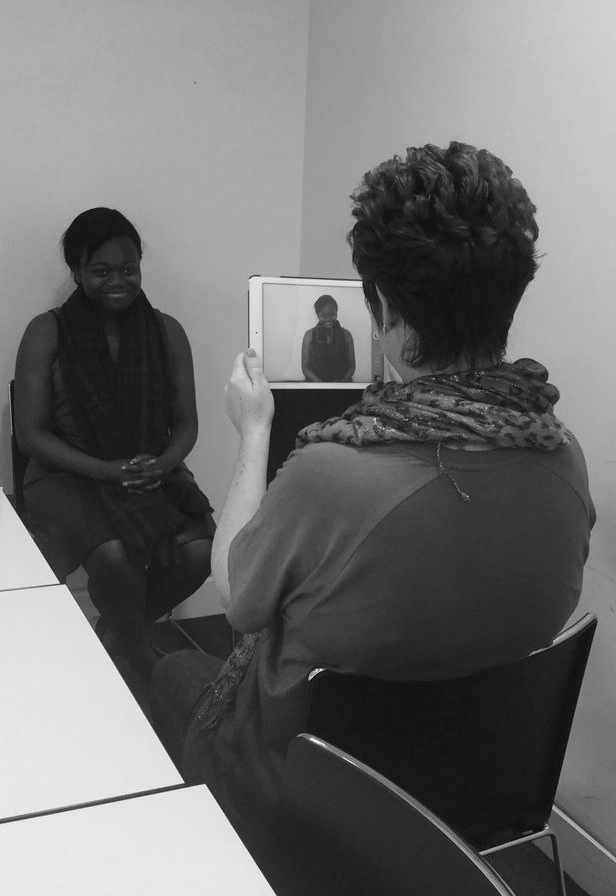 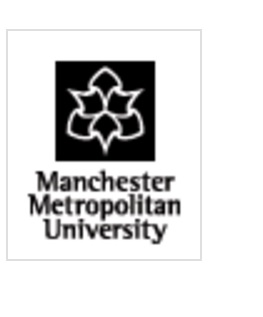 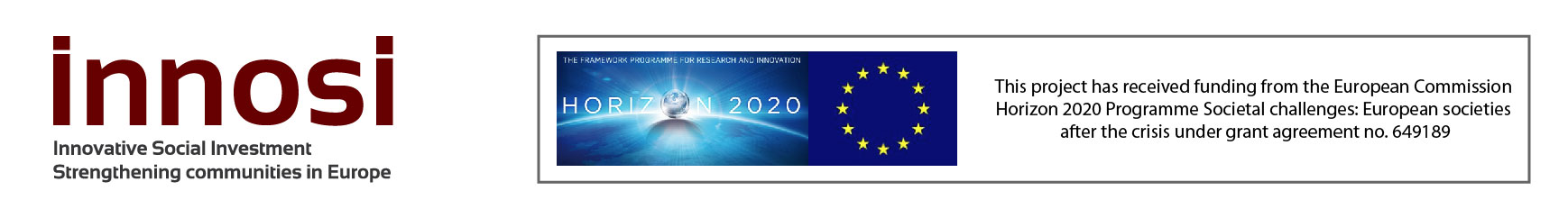 Curating Stories
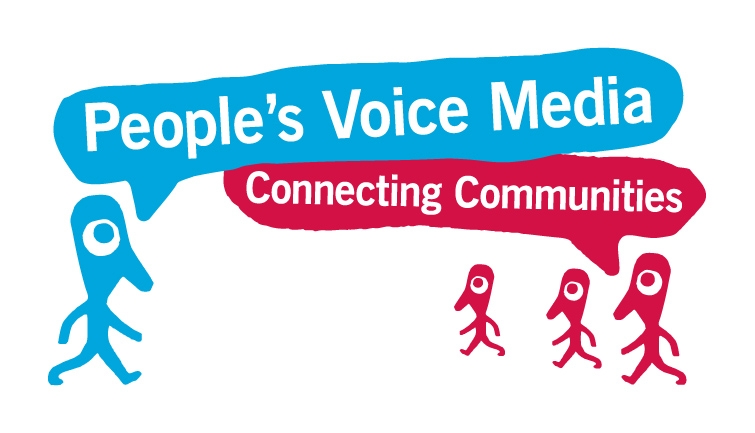 What we gave them
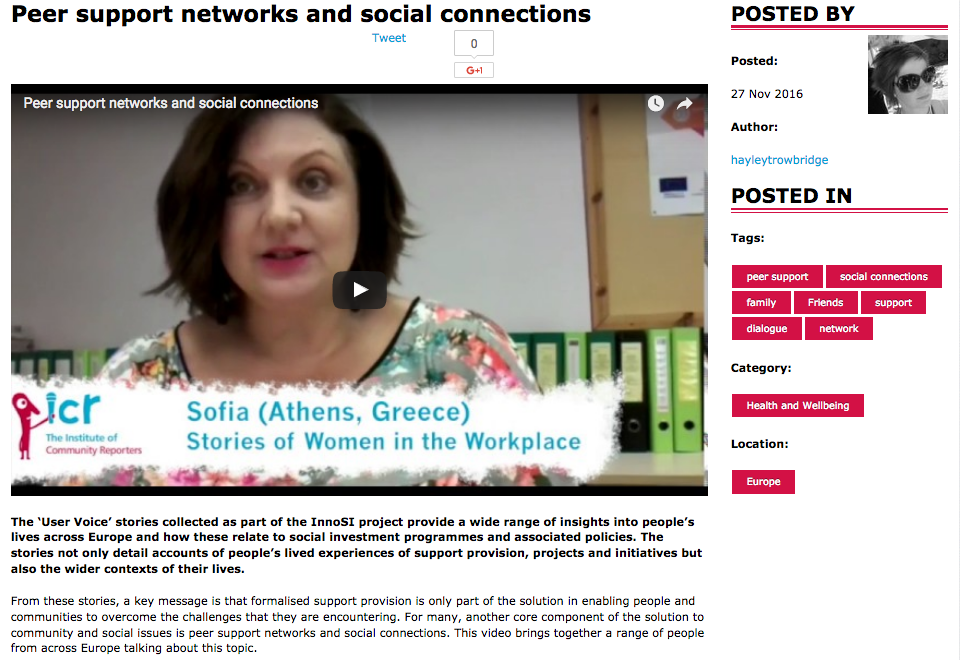 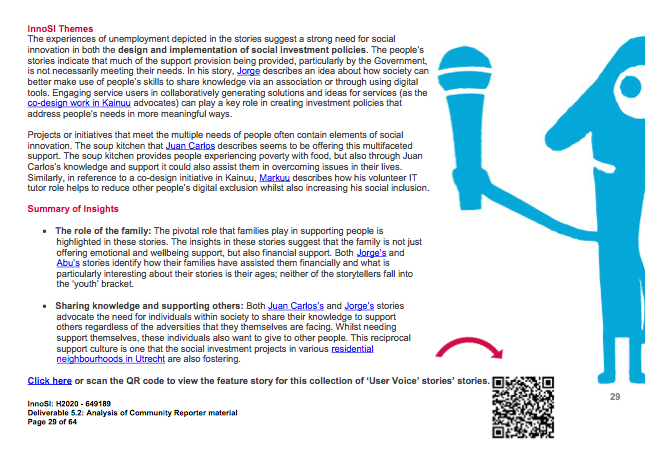 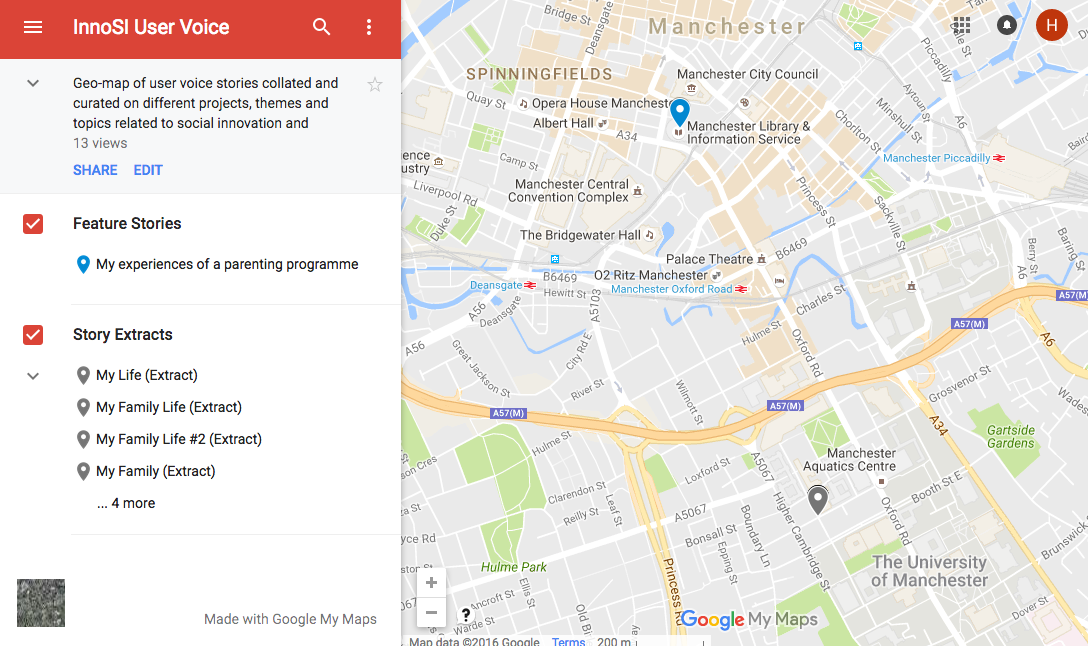 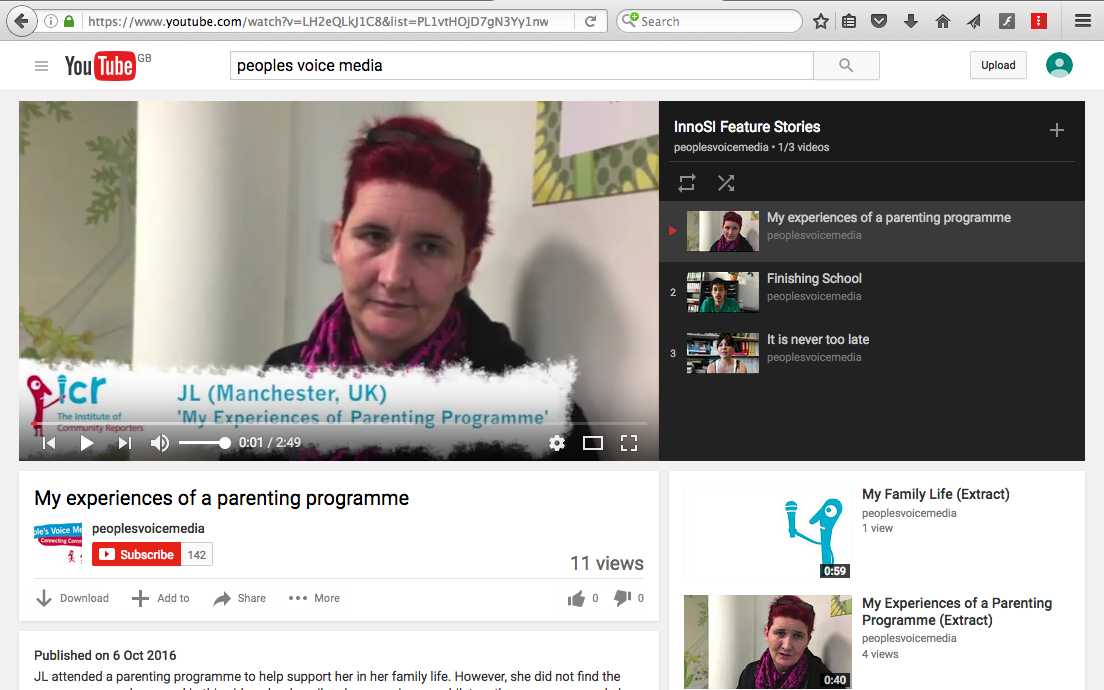 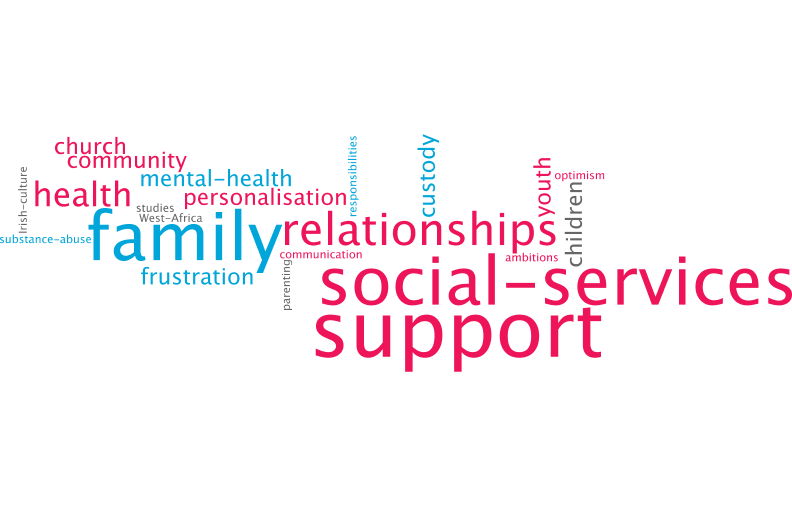 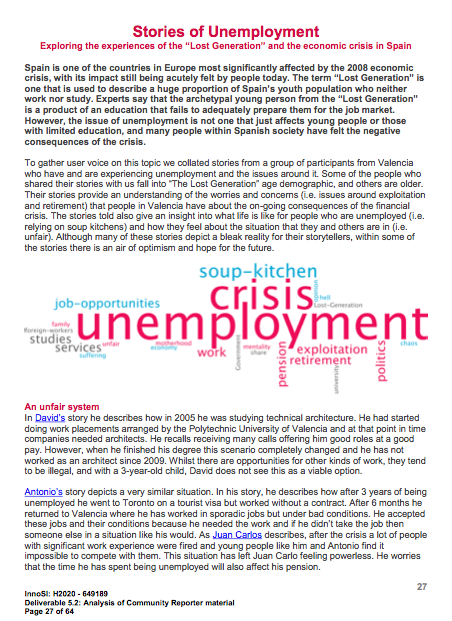 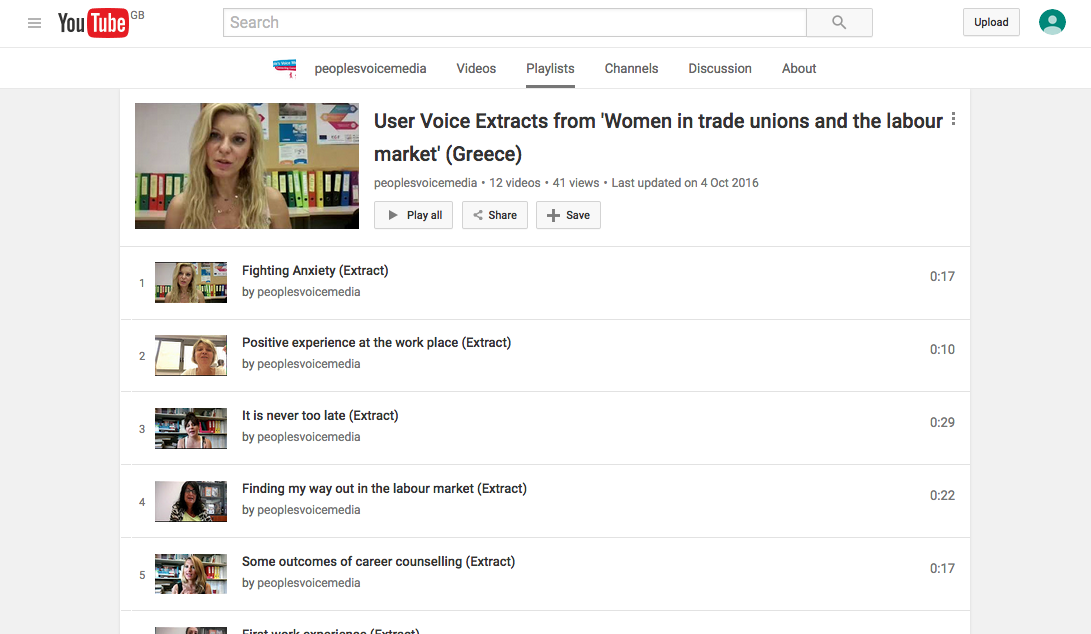 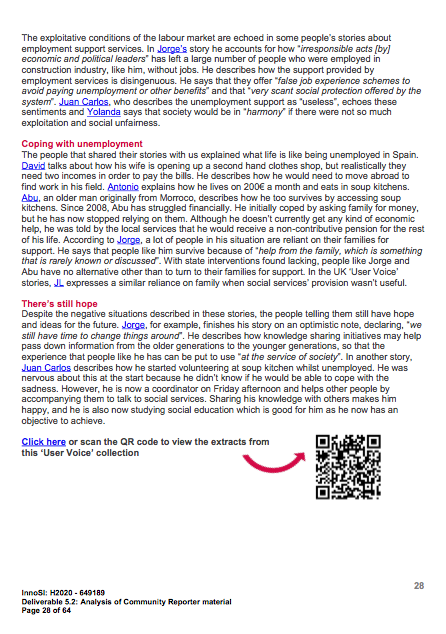 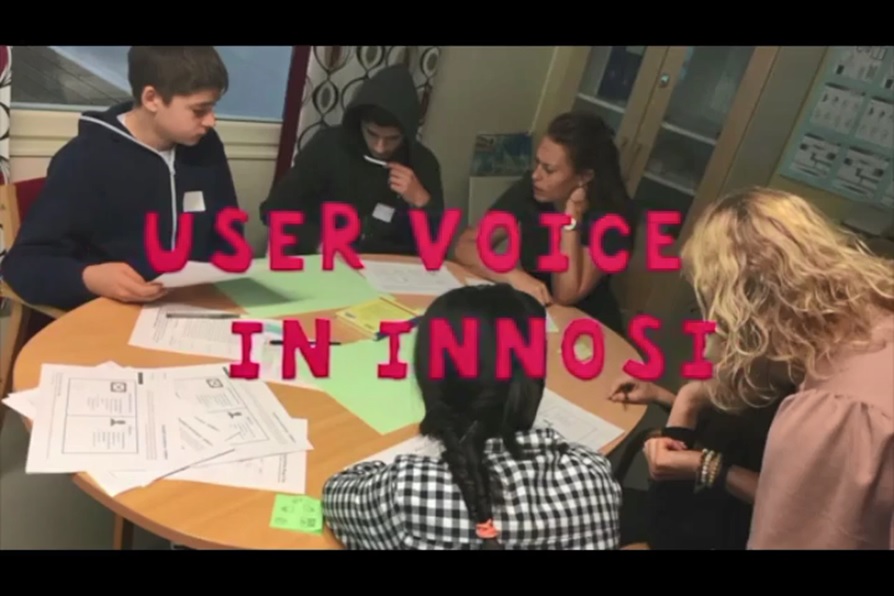 https://communityreporter.net/story/user-voice-innosi
Thank You!
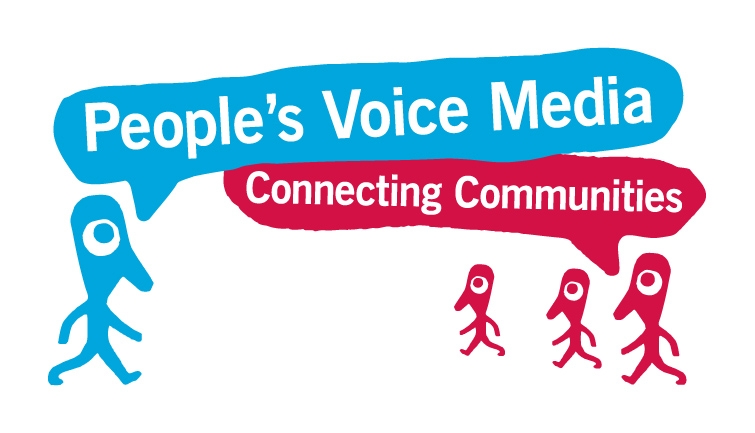 Web Site: peoplesvoicemedia.co.ukEmail: gary@peoplesvoicemedia.co.uk Twitter: @peoplesvoiceFor reporter content  see communityreporter.net
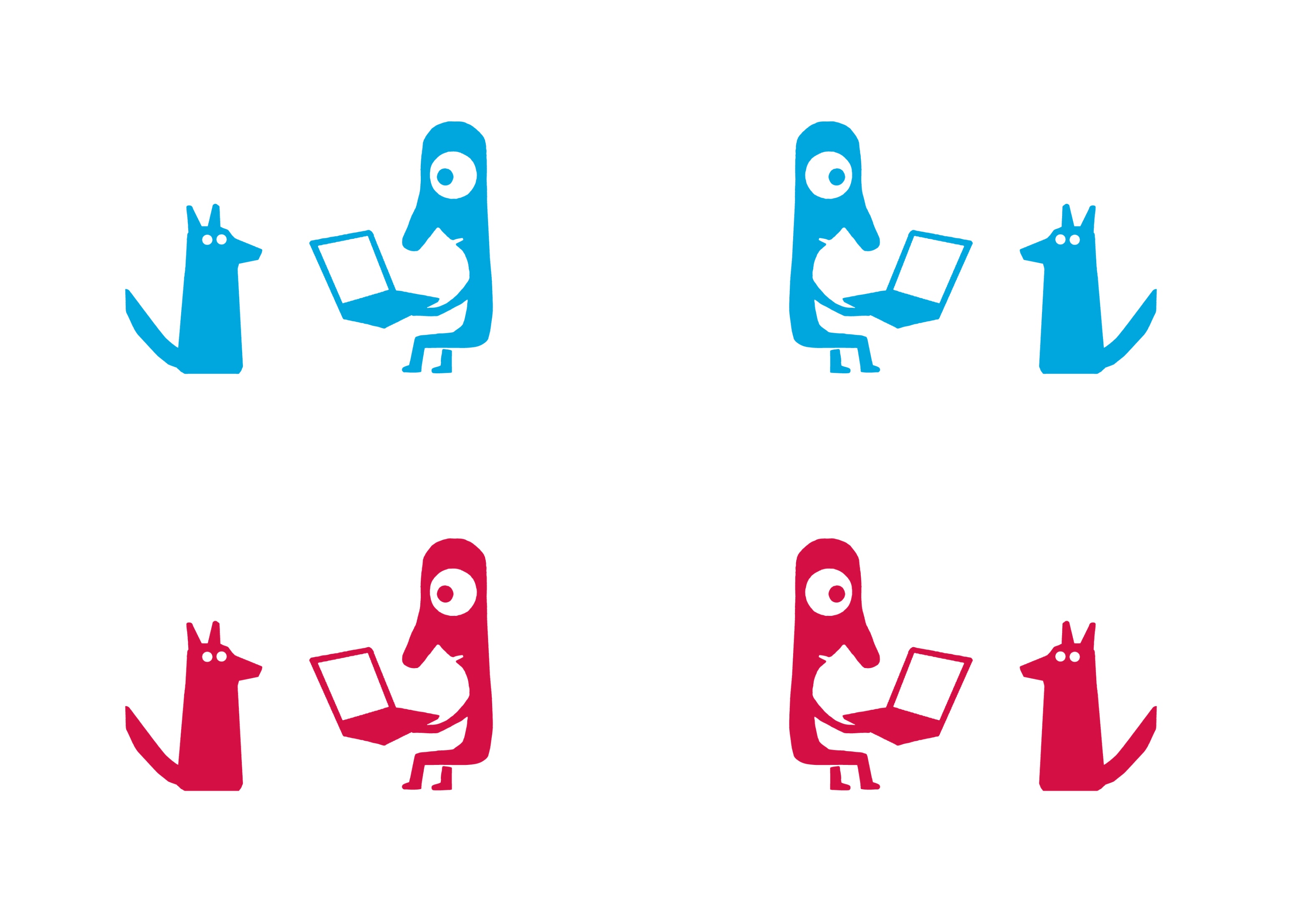